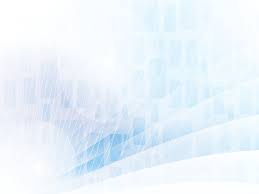 If This Congregation Disappeared Would Anyone Notice?
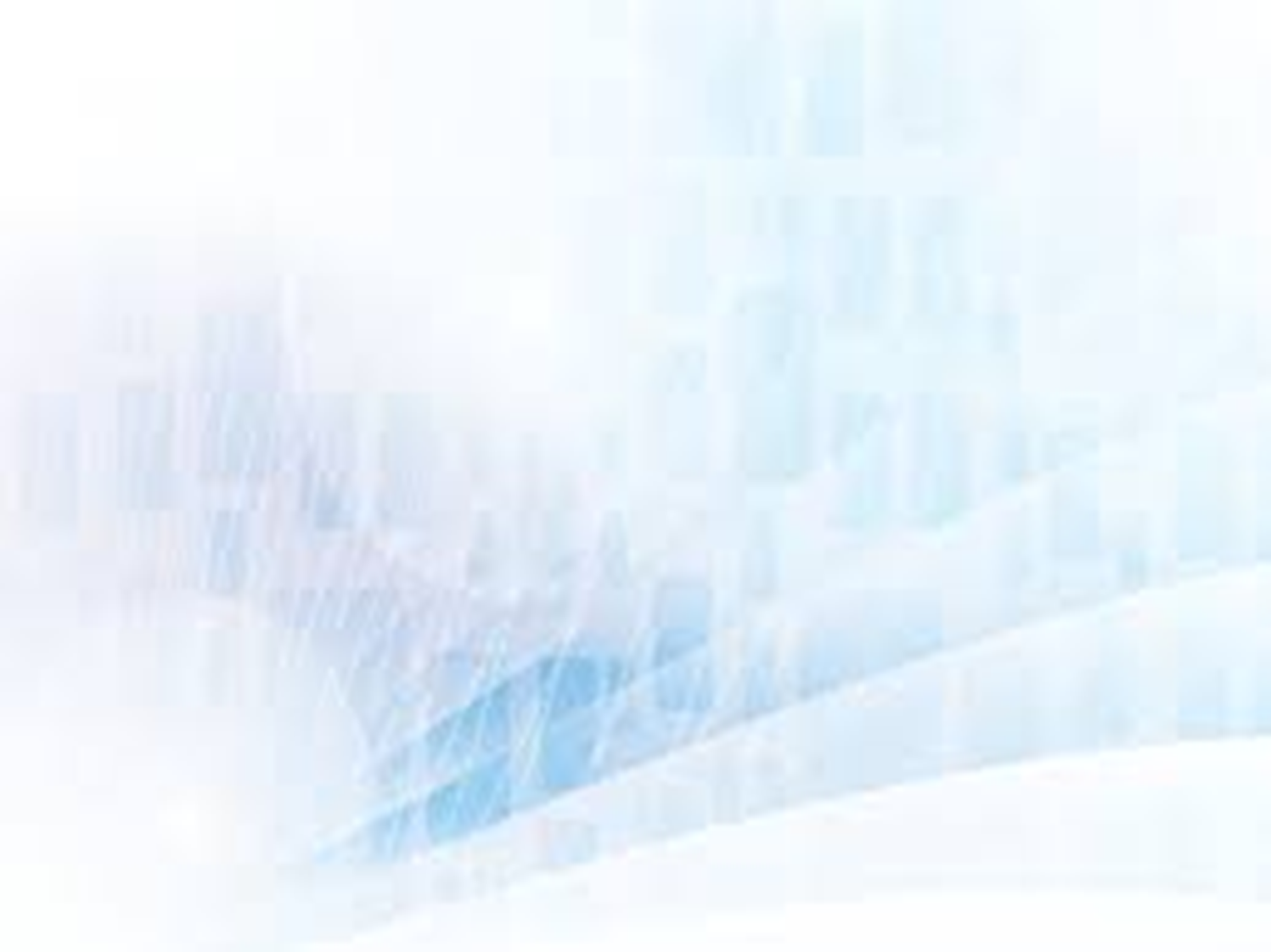 Congregations
Church in Corinth, Ephesus, Thessalonica, Rome, Galatia, Philippi, Colossae 
Revelation – to the seven churches of Asia 
Ephesus, Smyrna, Pergamos, Thyatira, Sardis, Philadelphia, Laodicea
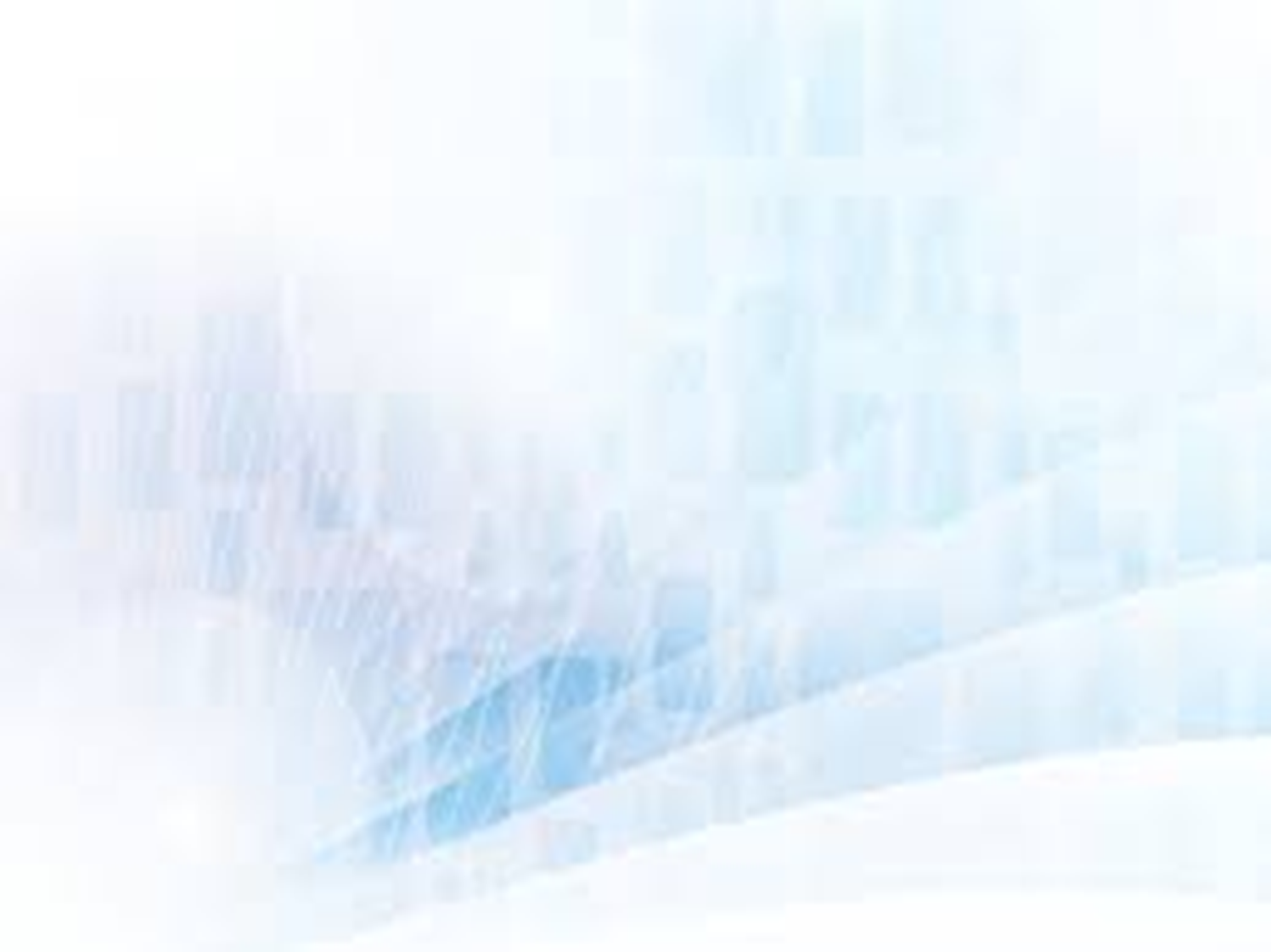 We Make Up the Church
1 Corinthians 12:12-31 one body many members 
Ephesians 4:11 some apostles, prophets, evangelist, pastors, teachers
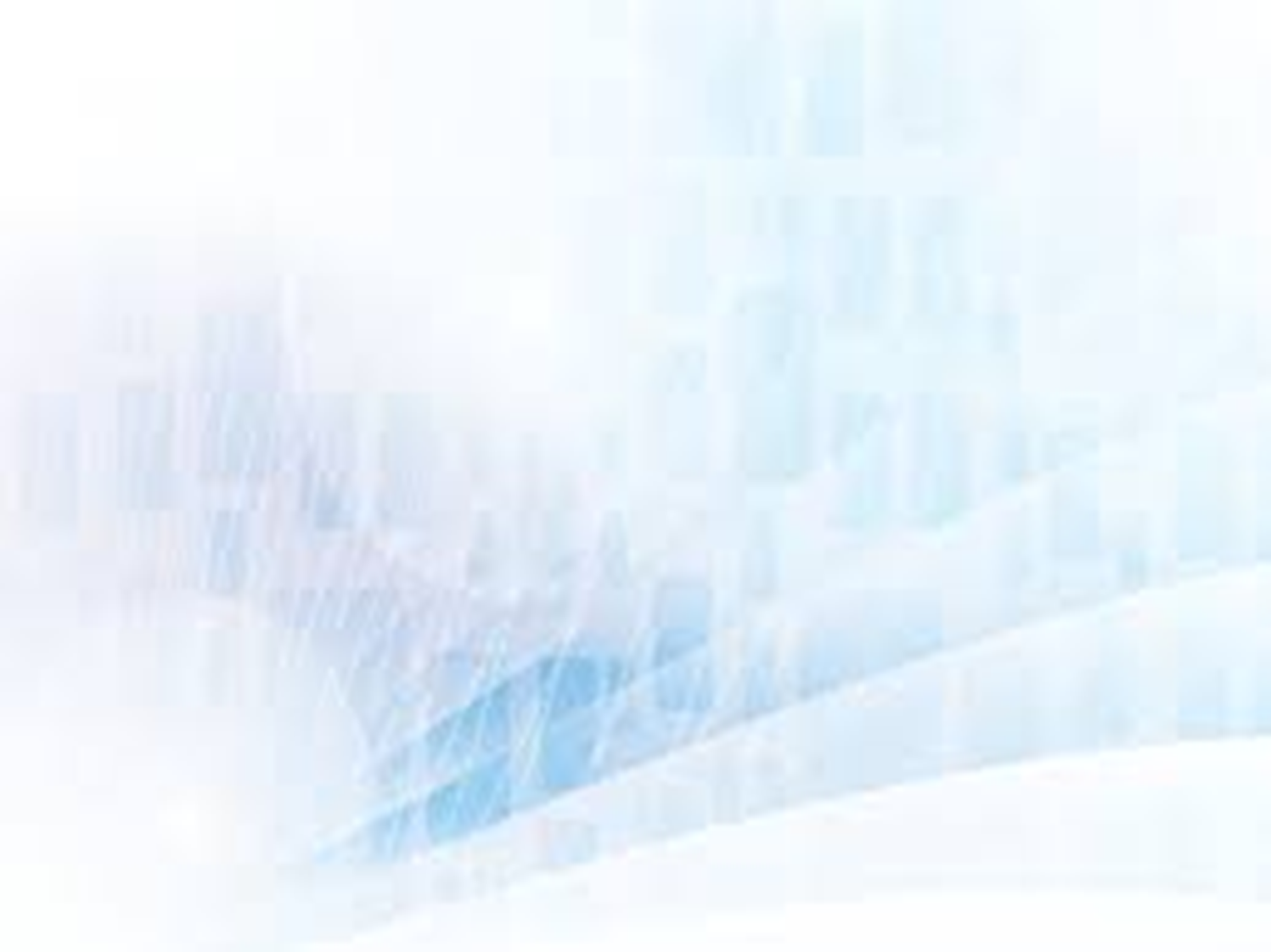 Which Are You?
1 Corinthians 12:15-16,21 there is need for every part

Would it be noticed if you were gone?